РАЗМЕРНЫЕ ЦЕПИ
В соединении отверстие-вал величина зазора S обусловлена предельными размерами вала и отверстия.  При Dmax и dmin - SmaxПри Dmin и dmax - Smin
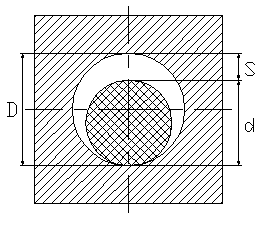 Размерные связи детали или изделия анализируются с помощью теории размерных цепей.
ВАЖНО ПОМНИТЬ !
Размерная цепь – совокупность взаимосвязанных размеров, расположенных по замкнутому контуру.

Важнейшим необходимым условием для составления и анализа размерной цепи является условие ее замкнутости.
РАЗМЕРНЫЕ ЦЕПИ
Звенья размерной цепи
Составляющие
Замыкающее
Увеличивающие
Уменьшающие
Условное обозначение звеньев
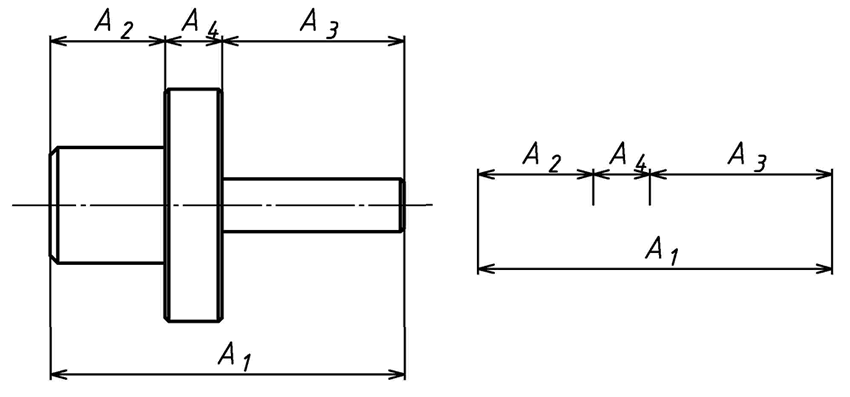 ОПРЕДЕЛЕНИЯ
Звенья- размеры (длины, диаметры, углы, отклонения и т.д.), образующие размерную цепь
Замыкающий размер – это размер, который получают последним (который не обрабатывают, автоматически) при обработке деталей (или сборке узла).
Увеличивающий размер – размер при увеличении которого замыкающий размер увеличивается.
Уменьшающий размер – размер при увеличении которого замыкающий узел уменьшается
Пример построения размерной цепи сборочного узла
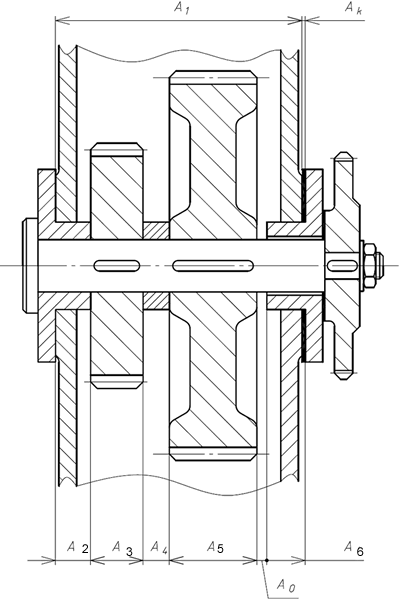 Постройте размерные цепи следующих узлов:
Методы расчета размерных цепей
Метод max-min, обеспечивающий полную взаимозаменяемость
Неполной взаимозаменяемости
Регулирования (компенсаторов)
Пригонки
Теоретико-вероятностный
Порядок расчета размерных цепей
Пример расчета размерной цепи методом полной	 взаимозаменяемости
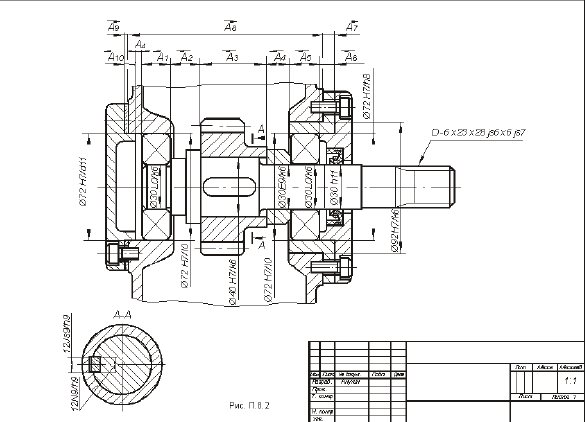 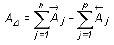 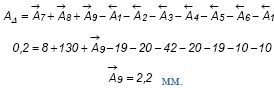 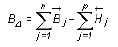 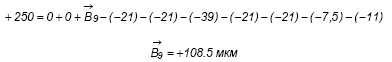 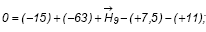 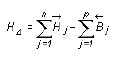 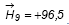 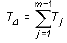 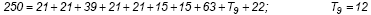 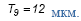 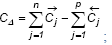 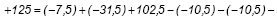 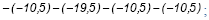 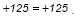